Agosto de 2020
Capacitación:Buenas Prácticas de Almacenamiento y Distribución con enfoque en Cadena de Frío
www.cercal.cl
Temario:
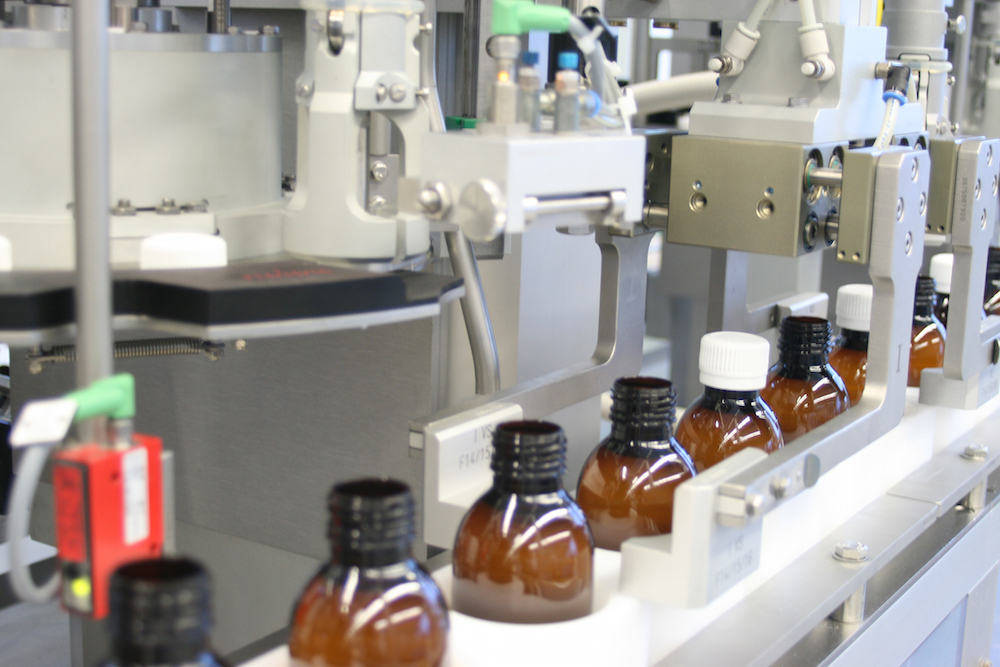 Agosto  2020
Módulo Nº 1:Las Buenas Prácticas de Almacenamiento y Buenas Prácticas de Distribución y su aplicación
Parte - 1
Referencias Normativas
Referencias de Guías y Normas
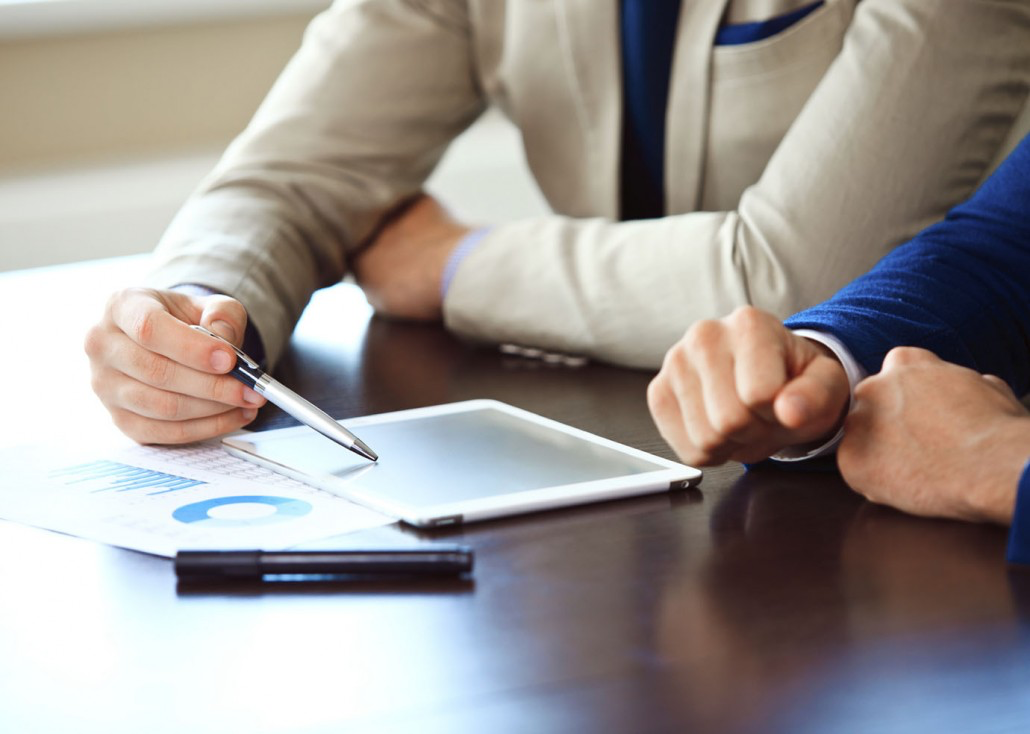 WHO Technical Report Series, No. 908, 2003 (Report 37): Annex 9 Guide to good storage practices for pharmaceuticals

WHO Technical Report Series, No. 957, 2010 (Report 44): Annex 5 - good distribution practices for pharmaceutical products

Directiva 2001/83 / CE de la Comisión Europea y Reglamento de Ejecución 699/2014 el 24 de junio de 2014.

RDC 304/2019, establece requisitos sobre bienes de distribución, almacenamiento y transporte de medicamentos
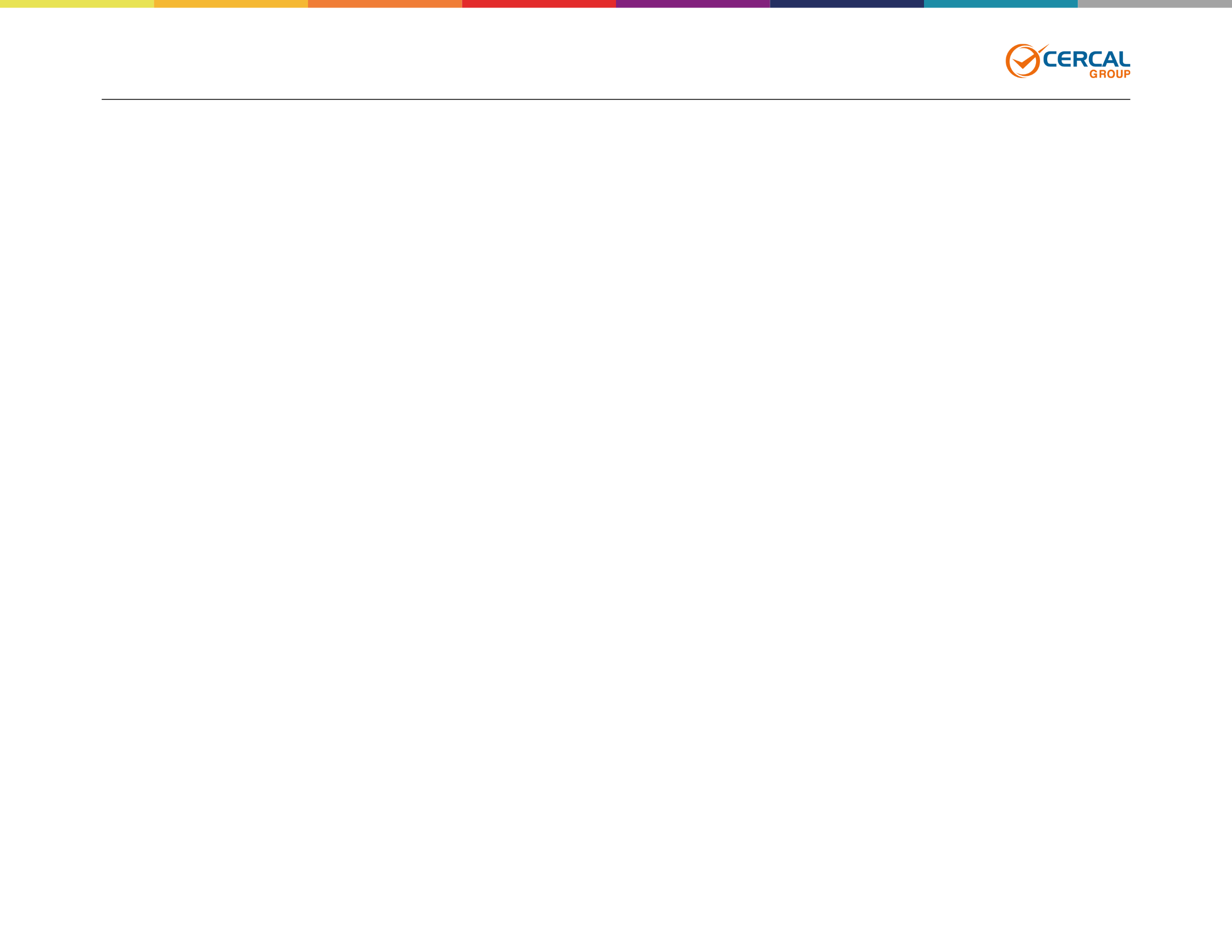 Referencias de Guías y Normas
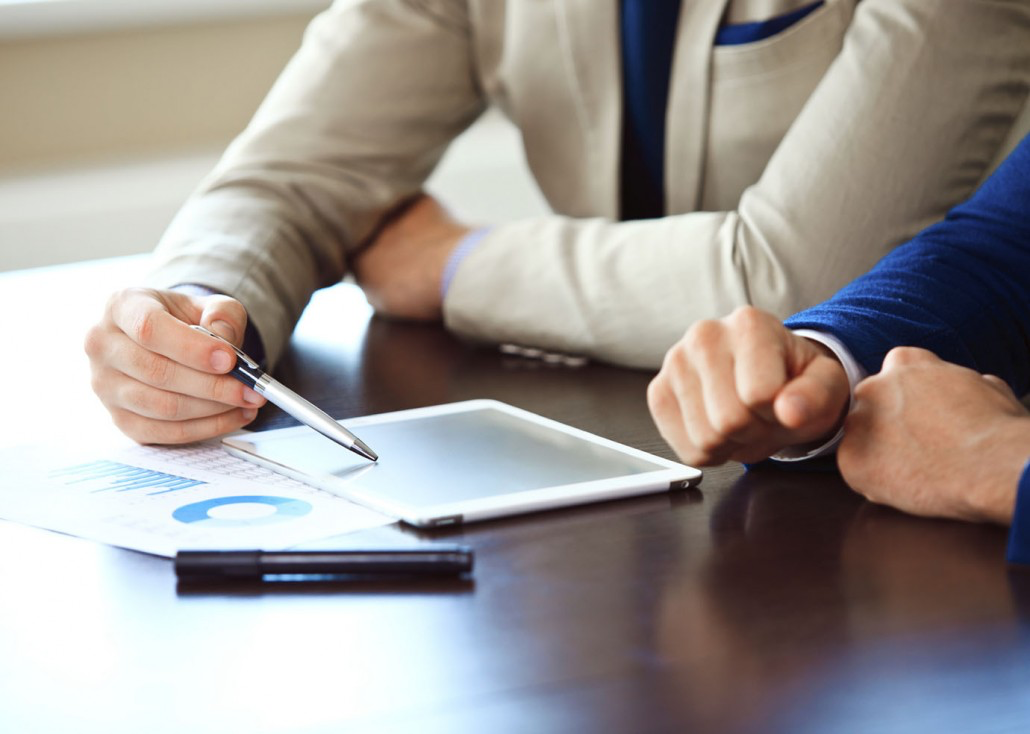 Norma Técnica Nº127 de Buenas Prácticas de Manufactura” Ministerio de Salud, Chile.

Norma Técnica Nº147 de Buenas Prácticas de Almacenamiento y Distribución para Droguerías y Depósitos de Productos Farmacéuticos de uso Humano” Ministerio de Salud, Chile.

WHO 961-2015 Temperature mapping for storage areas

USP 42 C1079 Good Storage and Distribution practices for drug products
Buenas Prácticas de Almacenamiento (BPA)
Buenas Prácticas de Almacenamiento
Personal

Establecimiento e Instalaciones

Requerimientos de Almacenamiento

Devoluciones

Despacho y Transporte

Retiros
8
Buenas Prácticas de Almacenamiento
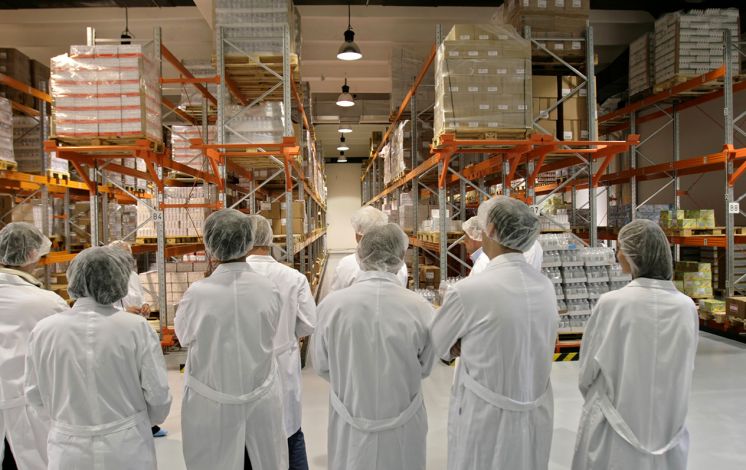 Son un conjunto de normas mínimas para el almacenamiento de productos y tiene por objeto enunciar los estándares vigentes que deben ser observados, los cuales deben satisfacer criterios de calidad establecidos
9
Buenas Prácticas de Almacenamiento
Describe las consideraciones especiales a tener en cuenta durante el almacenamiento y transporte de productos.
Adaptarse a requerimientos individuales:
Normatividad sanitaria local
Actividad realizada y alcance
10
Buenas Prácticas de Almacenamiento
Requisitos generales
Instrucciones y procedimientos escritos
Procesos definidos, verificados y revisados
Retiro y devolución de producto
Validación de procesos críticos 
Registros e investigación de las desviaciones / no conformidades.
Manejo de los reclamos
Capacitación del personal
Recursos apropiados: Instalaciones, materiales, personal
11
Buenas Prácticas de Almacenamiento (BPA)

Personal
BPA: Personal
Los tres aspectos fundamentales del personal son:

1.- Organización

2.- Capacitación

3.- Higiene del personal
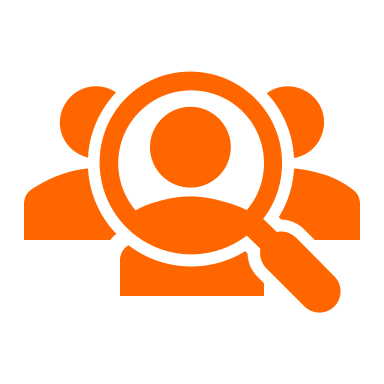 13
BPA: Personal
Organización

Dentro de la organización debe existir un Organigrama que establezca la responsabilidad, autoridad e interrelaciones dentro de la empresa
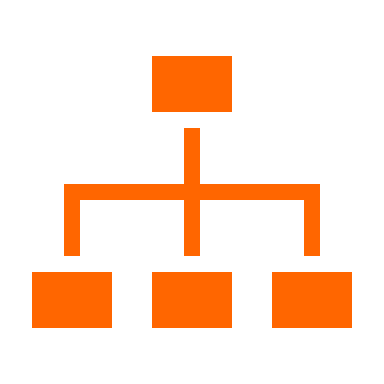 14
BPA: Personal
Director Técnico

La Dirección Técnica de la Planta Farmacéutica o Droguería, es ejercida por un profesional Químico Farmacéutico.
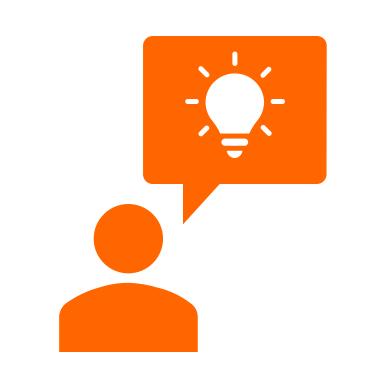 15
BPA: Personal
El Director Técnico debe contar con al menos las siguientes responsabilidades:

Asegurar la implementación y mantención de un sistema de calidad.
Identificar y corregir las desviaciones de éste
Las establecidas en la legislación correspondiente bajo la Autoridad regulatoria.
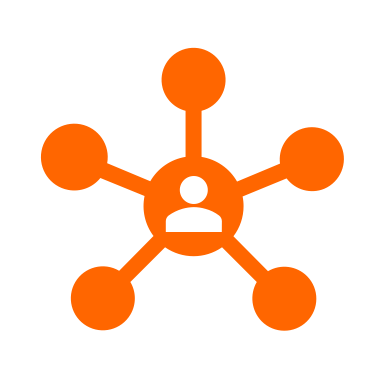 16
BPA: Personal
Número adecuado de personal calificado
Formación acorde con regulaciones nacionales

Capacitación:
− BPA
− Regulación
− Procedimientos
− Seguridad

Dotación equipamiento básico de protección
17
Buenas Prácticas de Almacenamiento (BPA)

Establecimiento e Instalaciones
BPA: Instalaciones
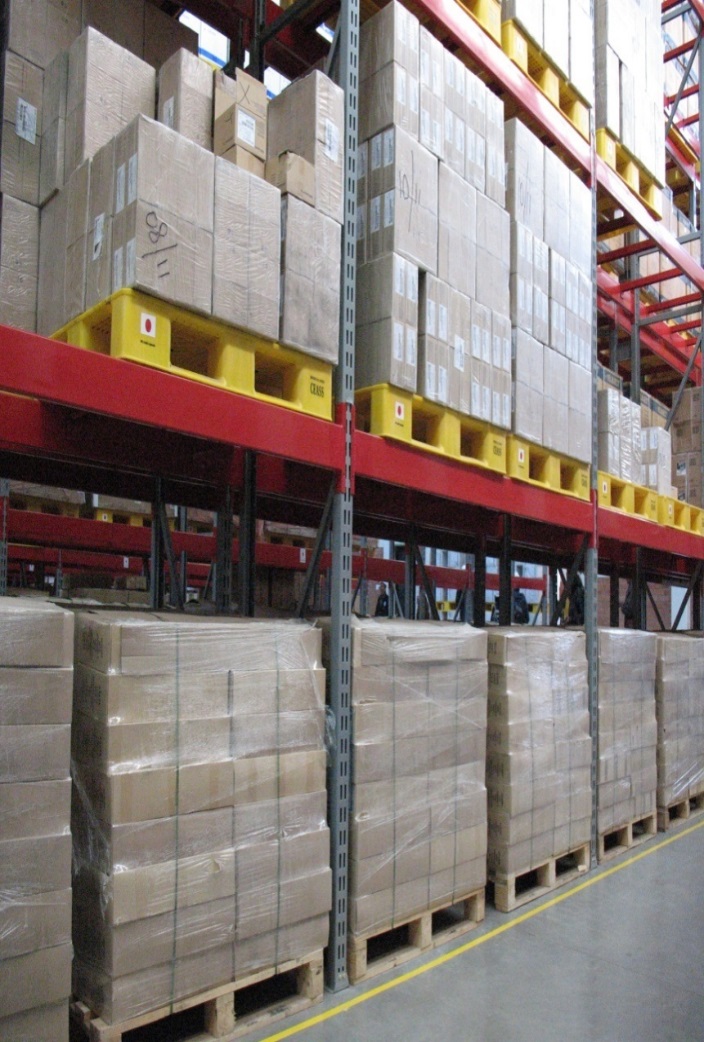 Limpio, organizado
Rápida localización, segura identificación y máximo aprovechamiento del espacio
Garantizar buena iluminación
Evitar  incidencia directa de los rayos solares :
Deterioro del material (caucho,, golátexma)
Cambio condiciones de temperatura
Pérdida de integridad / funcionalidad del producto
19
BPA: Instalaciones
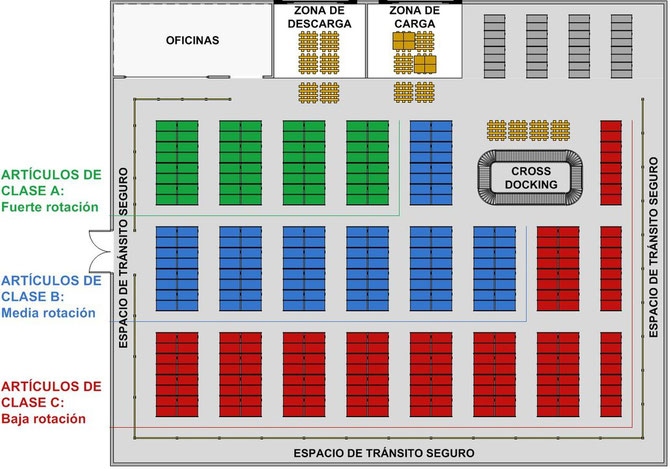 AREAS DE ALMACENAMIENTO:
 Prohibido ingreso personal NO autorizado
Capacidad suficiente
Materiales y productos
Cuarentena
Aprobado
Rechazado
Devoluciones
Retirados
20
BPA: Instalaciones
Diseño:
Condiciones de almacenamiento (T°y HR%): revisada, monitoreada, registrada
Espacios adecuados y capacidad suficiente
Estantes / Estibas
Iluminación, ventilación, electricidad

Localización
Bajo nivel emisión de contaminantes y polución
No cerca a generadores de calor, vapor, gases contaminantes ó malos olores.
21
BPA: Instalaciones
Programa de limpieza y sanitización
Frecuencia
Métodos
Materiales
Programa de control de plagas
Agentes seguros
Evitar riesgo de contaminación
Materiales
Productos   
Personal
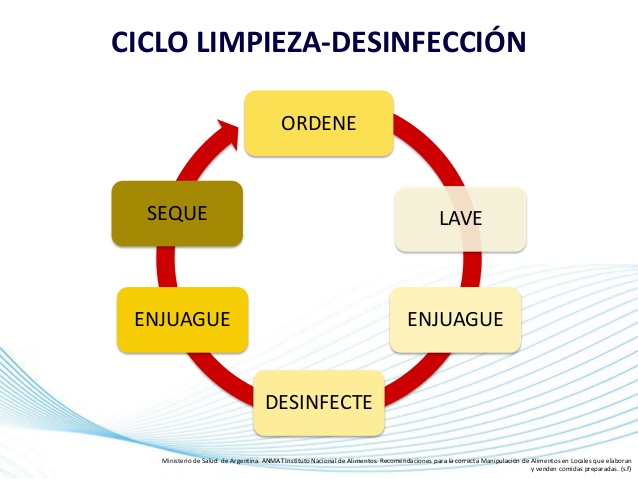 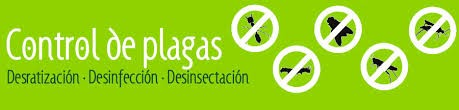 22
Buenas Prácticas de Almacenamiento (BPA)

Requerimientos de Almacenamiento
BPA: Recepción
Condiciones climáticas
Espacio suficiente
Limpieza
Identificación
Pedido / Nota de envío
Varios lotes por envío
POE y registros de recepción de productos
Precaución: Monóxido de carbono
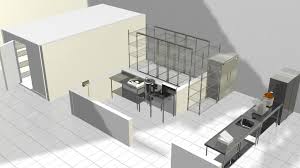 24
BPA: Recepción
Personal capacitado
Verificación inicial  - registro  escrito (formato)
Aspecto general de la entrega
Referencia
Proveedor
Lote
F.V.
Cantidades
Certificados: Calidad, esterilización, Protocolos de análisis
Inspección por atributos de acuerdo con clasificación de defectos
Acta de ingreso / inspección
25
BPA: Almacenamiento
Recepción técnica
Identificación de materiales e Ingreso a bodega
Personal
Productos vencidos
Rotación existencias (FIFO/FEFO)
Sistemas de almacenamiento
Control de inventarios
Vencidos / rechazos
Equipos, áreas, herramientas
Seguridad industrial.
26
BPA: Almacenamiento
DOCUMENTACION:

Registros de cada recepción y despacho
Fecha de recepción o despacho
Descripción
Calidad
Cantidad
Proveedor
Lote 
Fecha de vencimiento
Fabricante
27
BPA: Almacenamiento
RECEPCION:

Verificación individual de caja-empaque
Revisión frente a orden de compra:
Nombre – descripción - referencia
Lote
Fecha de vencimiento
Cantidad
Uniformidad  e integridad de las cajas-empaques.
Separación por números de lote
28
BPA: Almacenamiento
ETIQUETADO Y EMPAQUE:

Empaque/contenedor:
No afecten la calidad del producto.
Ofrezcan adecuada protección frente al entorno
Etiquetados con:
Nombre
Lote
Fecha de vencimiento
Condiciones específicas de almacenamiento
Fabricante
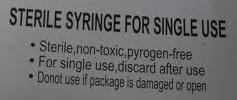 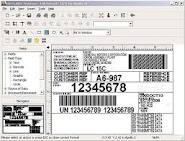 29
BPA: Almacenamiento
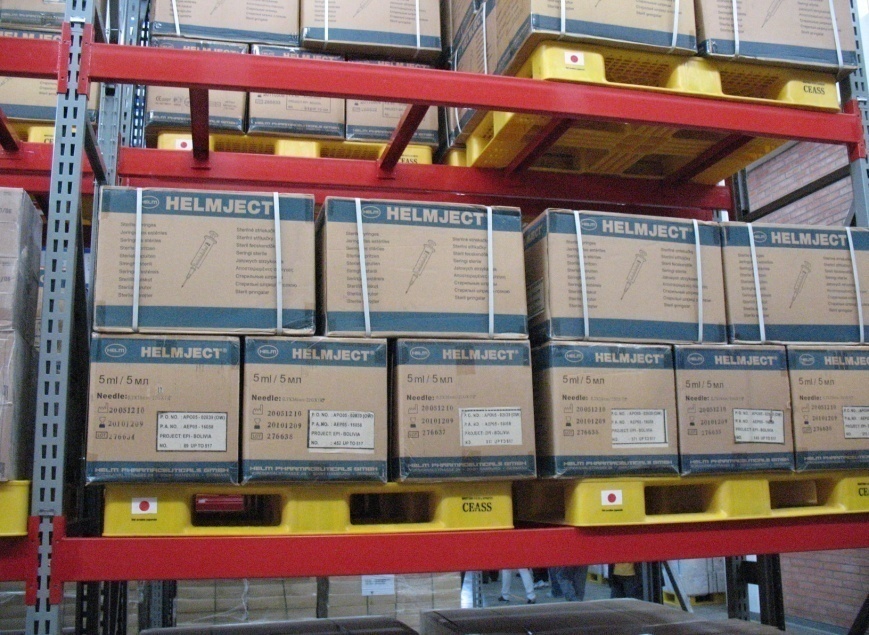 sobre estantes, estibas e identificarlas 

 A una distancia de 5-10 cm de la pared

En lugar limpio, seco, ventilado, protegidas luz directa del sol, lluvia y vapores químicos 

Temperatura de 15 °C a 25°C, dependiendo condiciones climáticas hasta 30 °C 

Humedad relativa no más de 60% en condiciones normales de almacenamiento
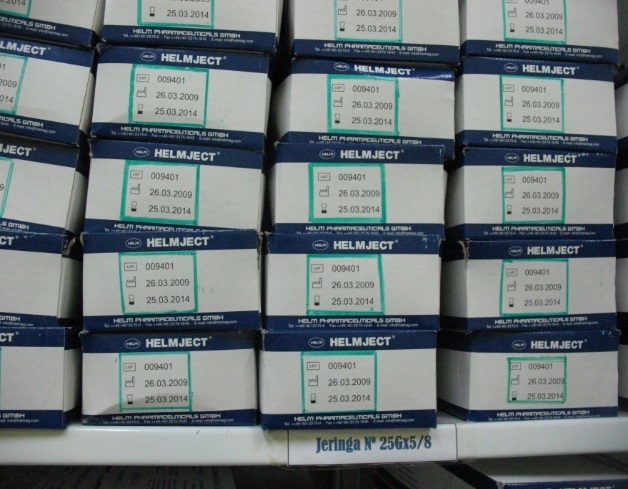 30
BPA: Almacenamiento
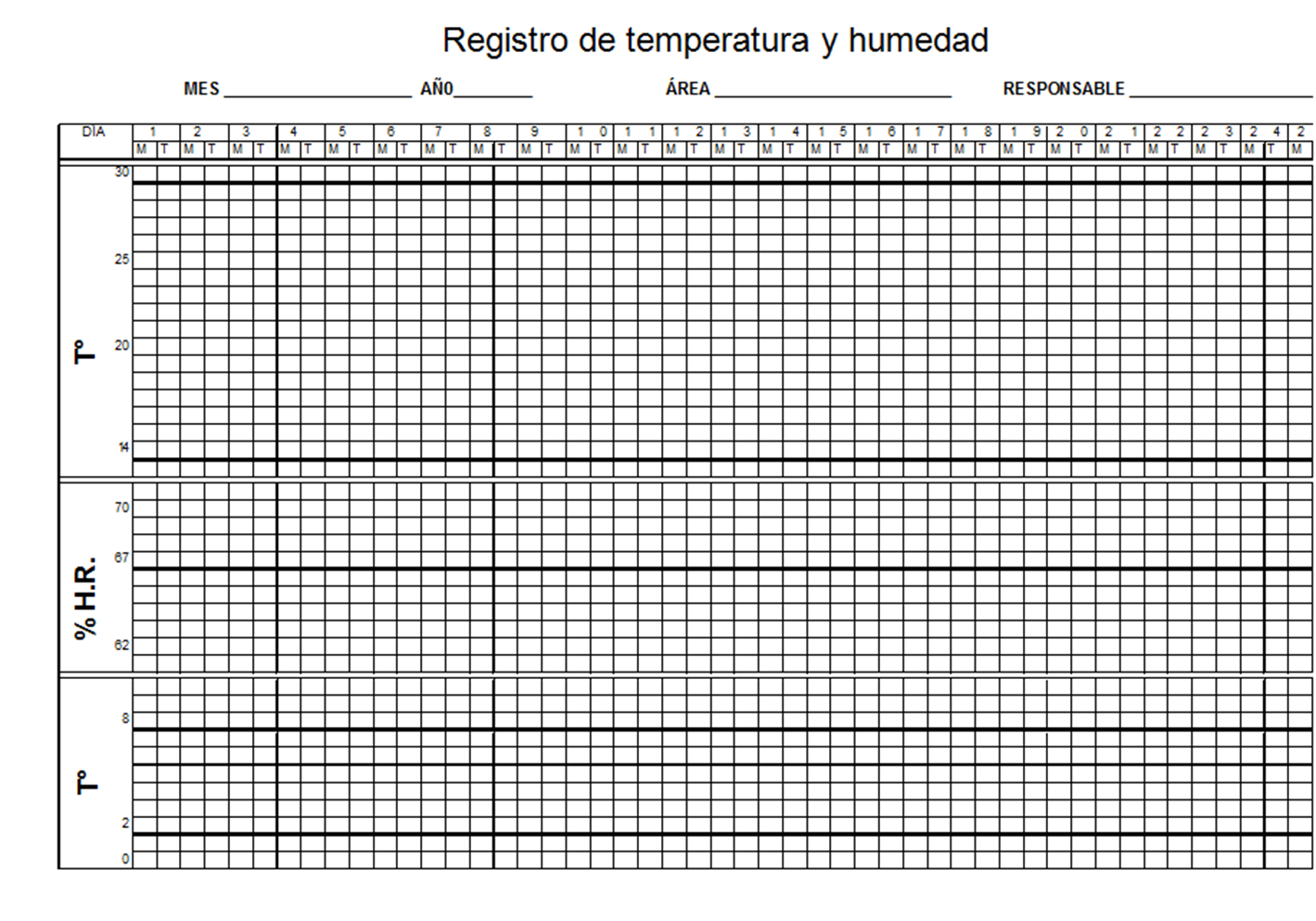 31
BPA: Almacenamiento
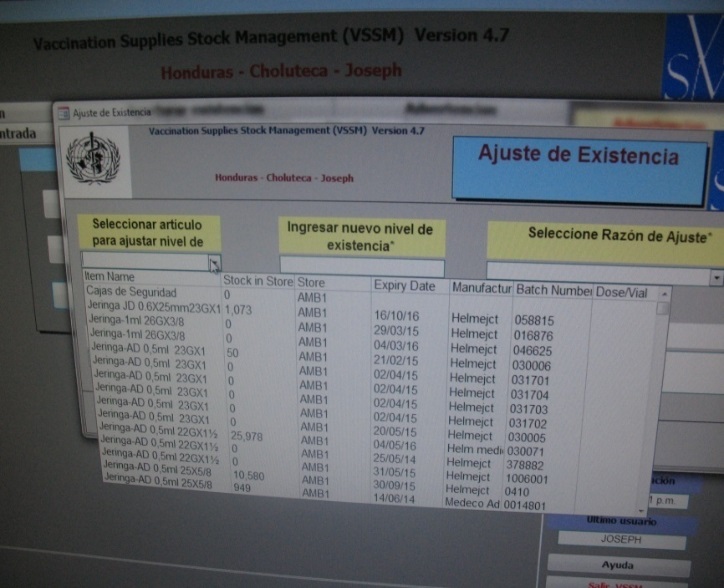 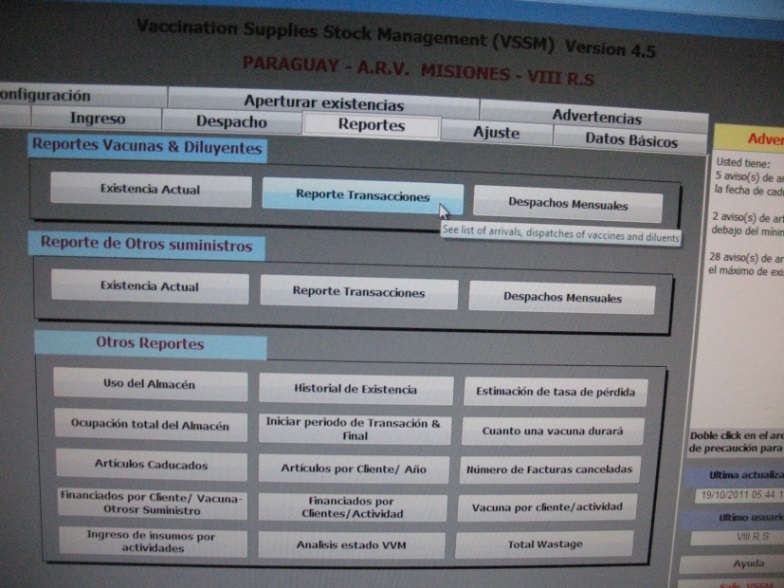 Rotación y control de existencias:
Verificación periódica (físico vs registros)
Investigación en caso de diferencias
Confusión, uso indebido
Uso prioritario de empaques abiertos
Uso de cajas dañadas sólo hasta definir  su estado de calidad. Documentación
Control  de productos vencidos:
Revisión periódica
Prevención del uso de productos vencidos
32
BPA: Hallazgos
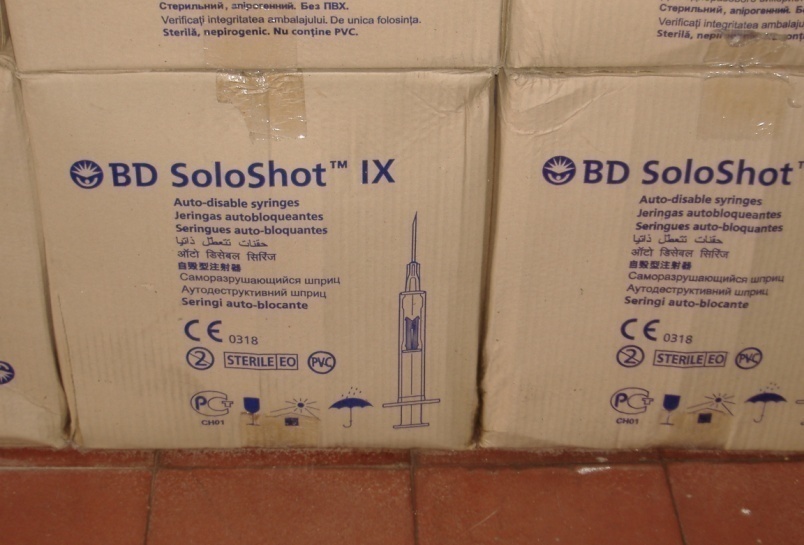 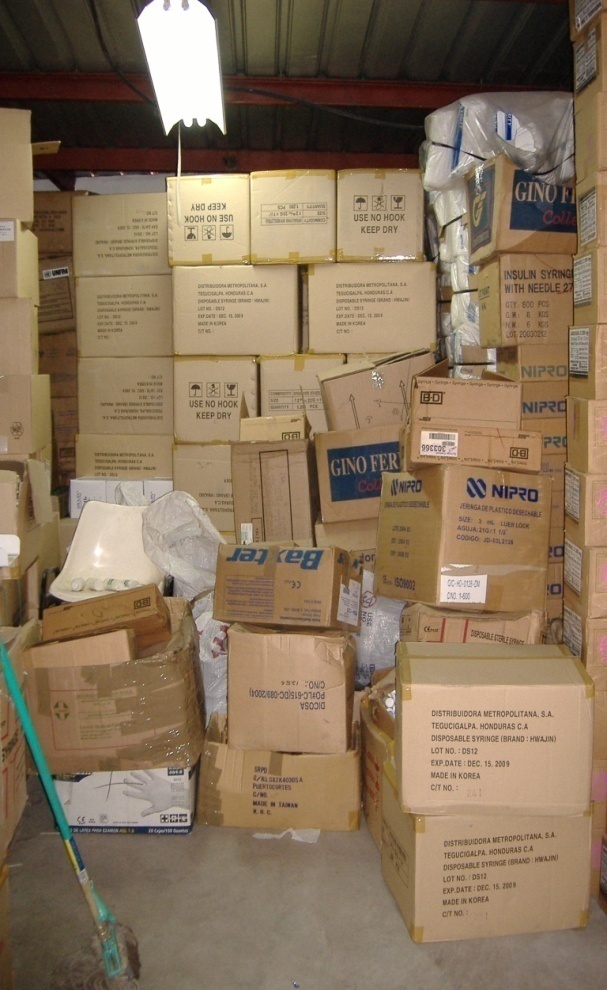 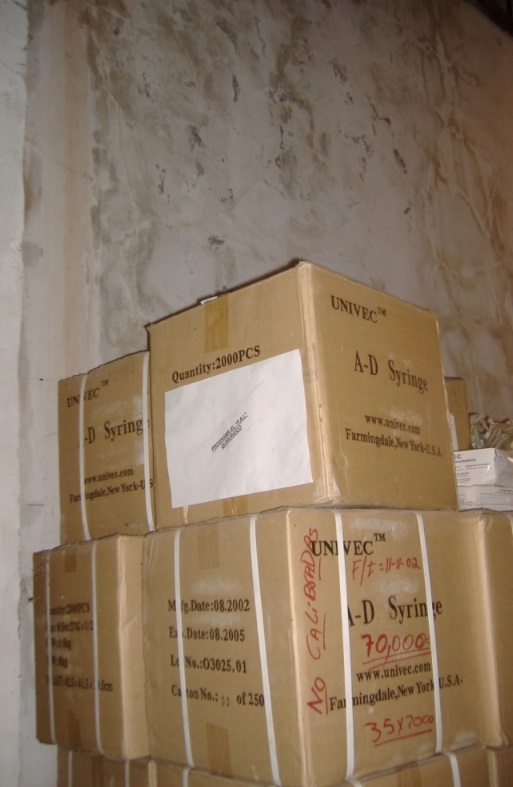 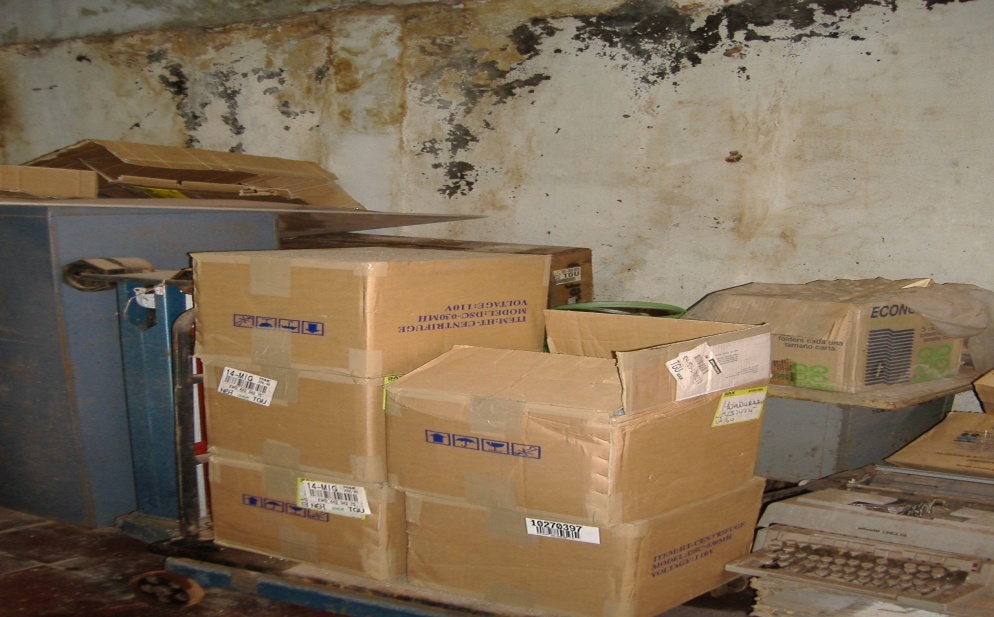 33
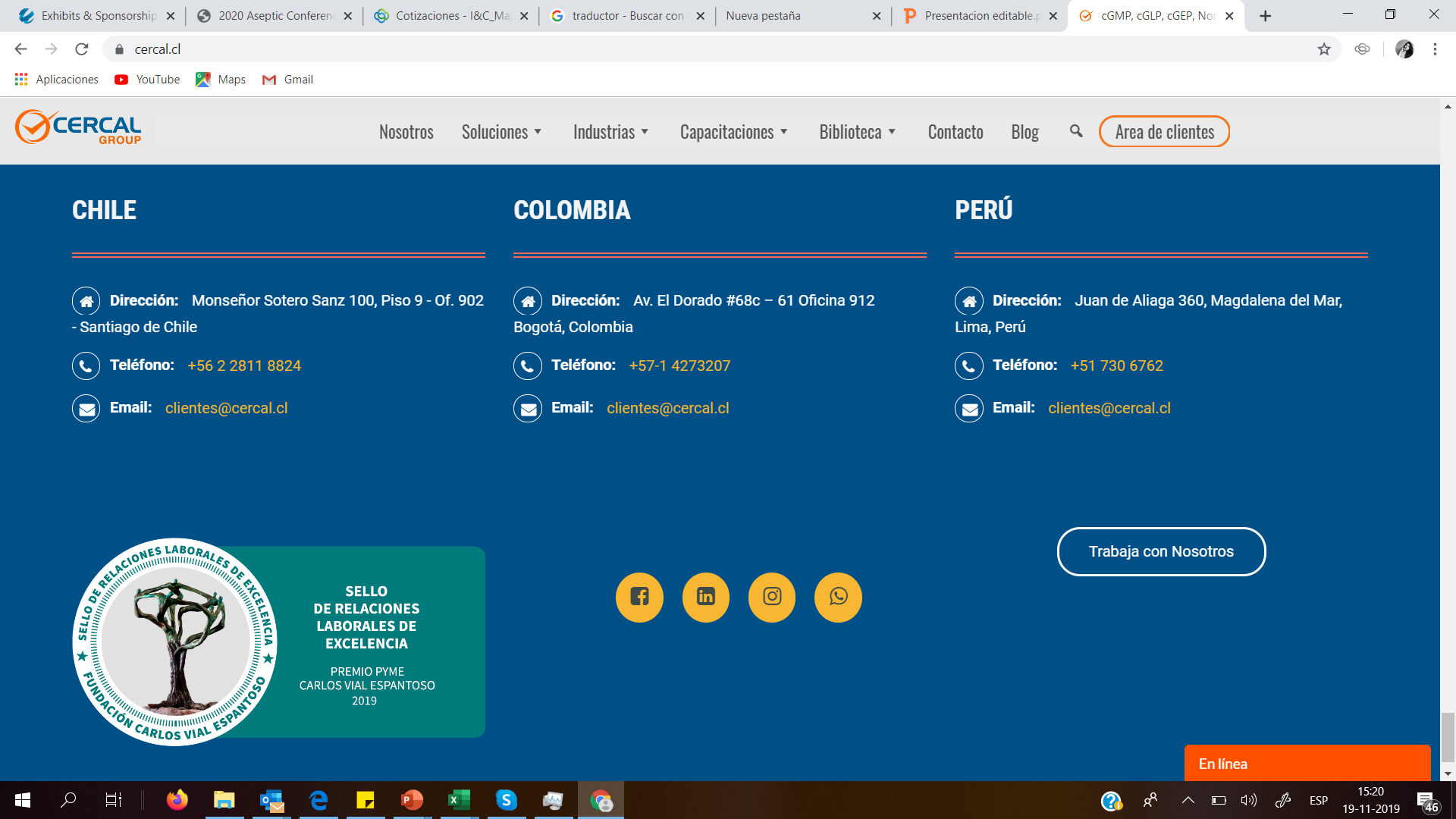